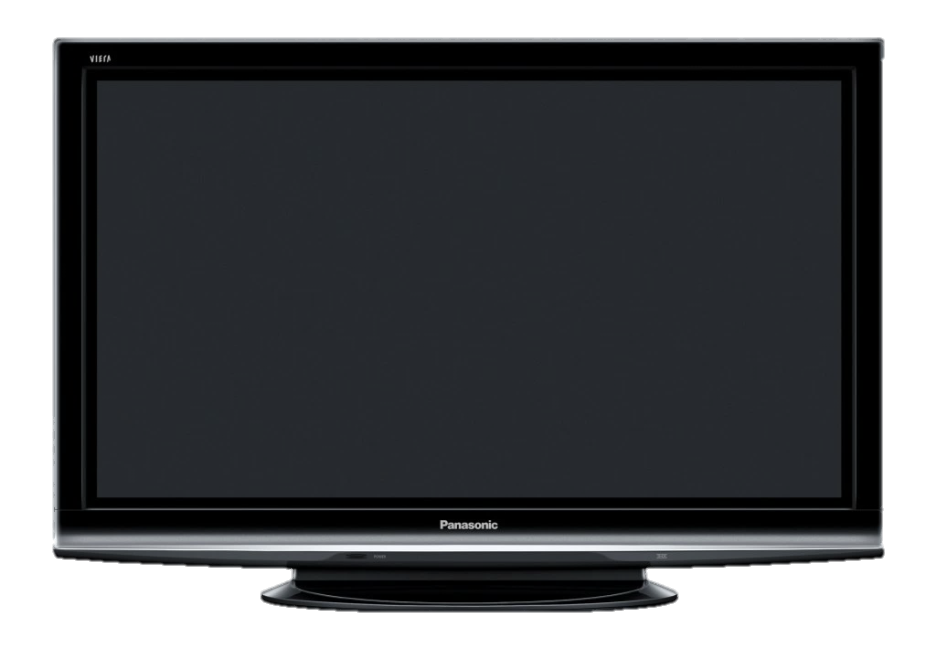 КОМАНДА «RUPTOR»
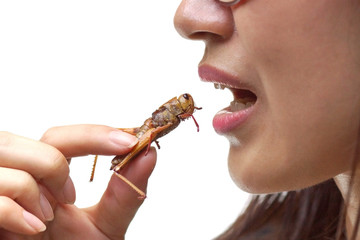 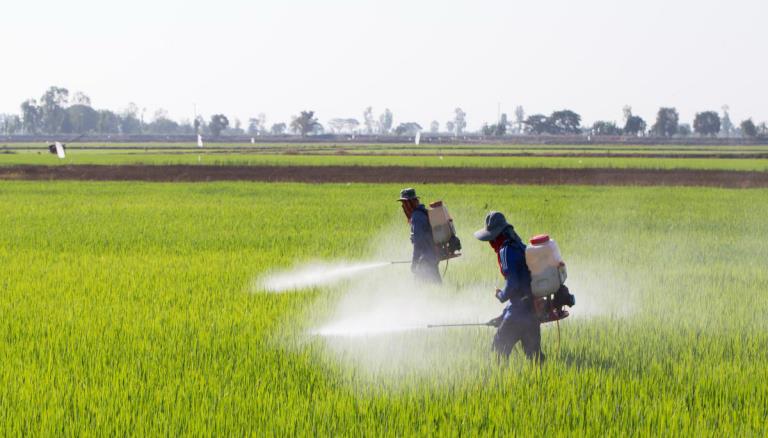 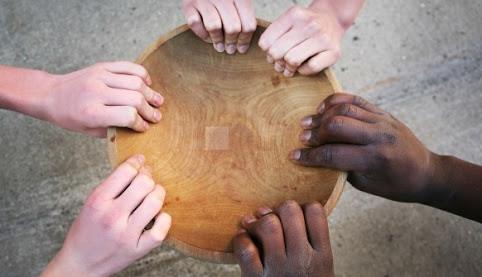 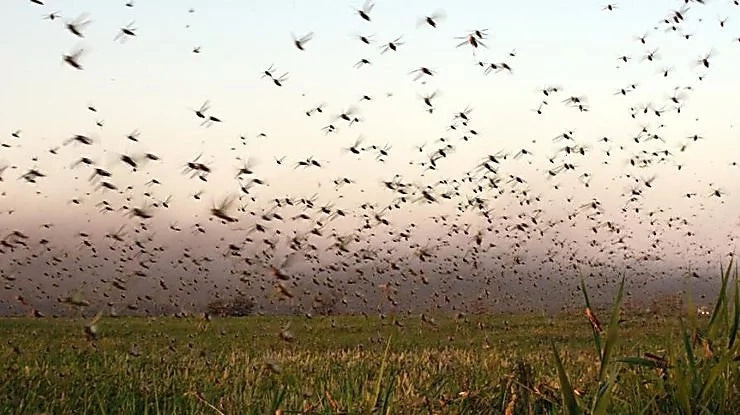 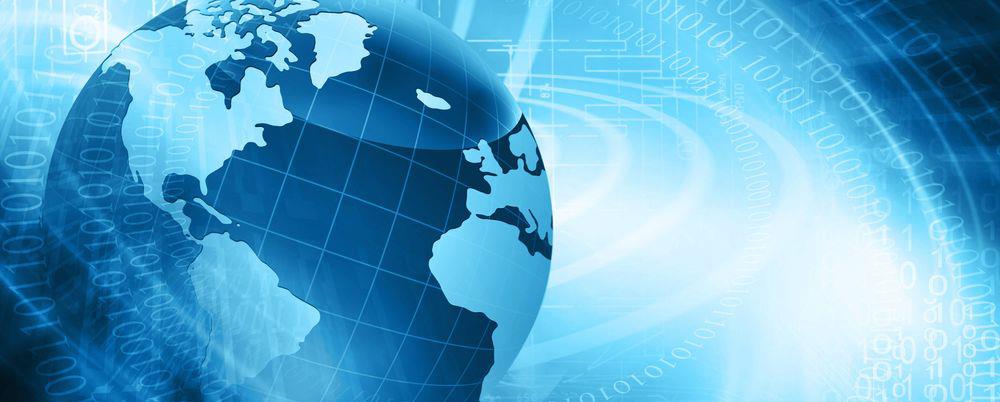 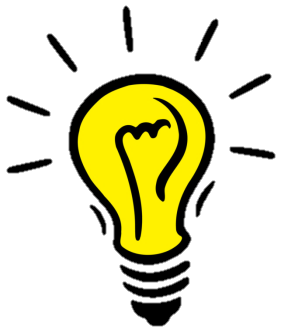 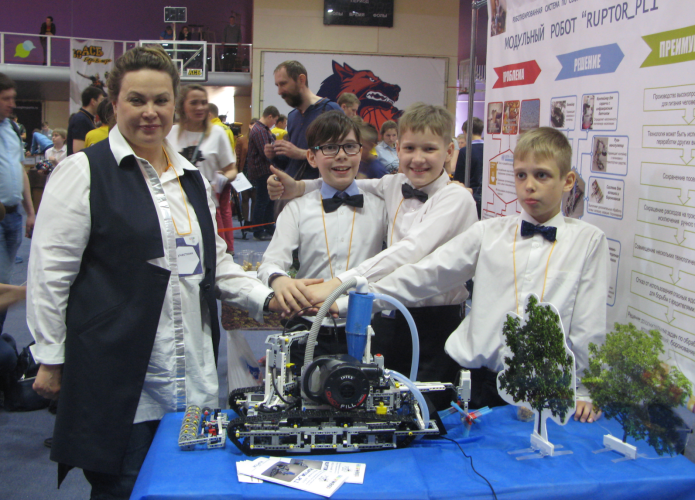 НОВОСТИ
Мировой голод:
Почему не хватает продовольствия?
Нашествие:
Саранча уничтожает поля
Панацея или смерть:
Посевы гибнут после обработки ядохимикатами
Удивительное открытие:
В насекомых больше протеина, чем в мясе
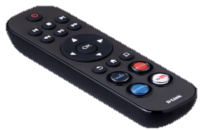 г. Челябинск
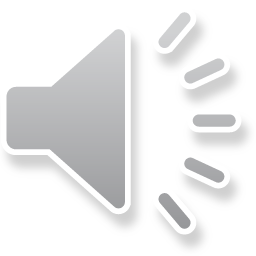 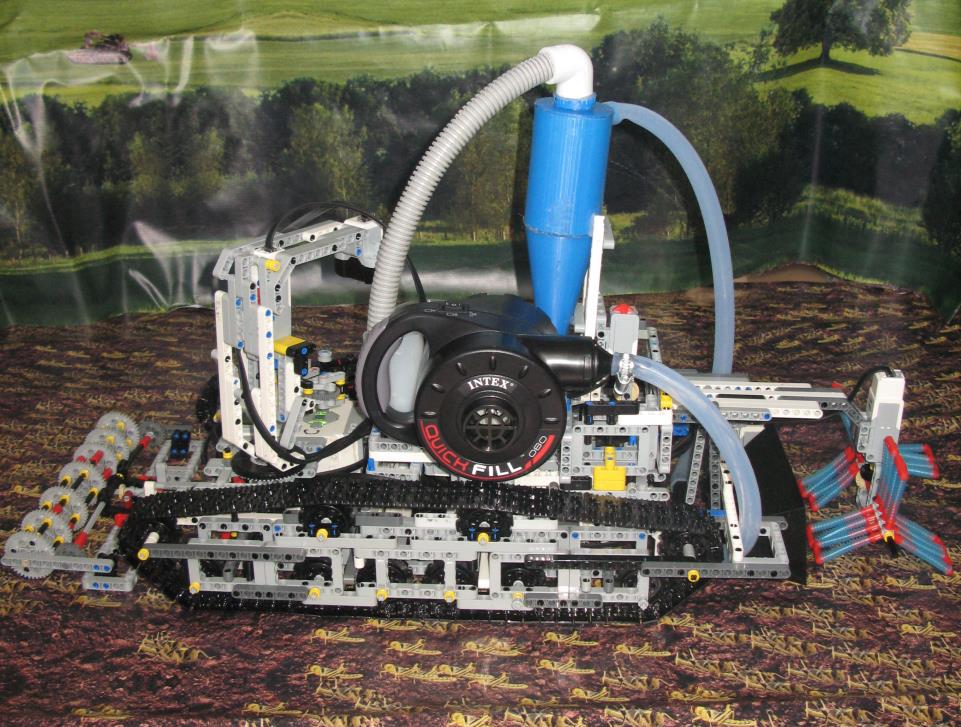 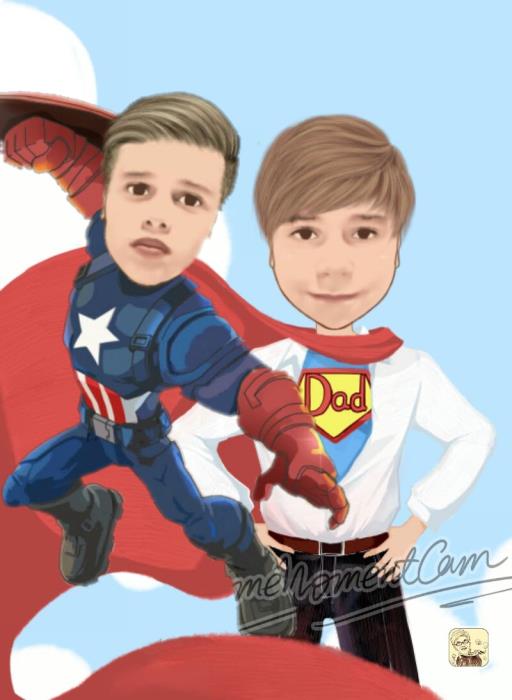 Конструирование
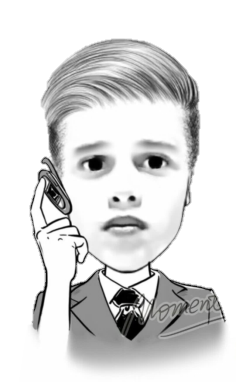 Программирование
Идея
Всегда готов!
Есть работа для супергероев!
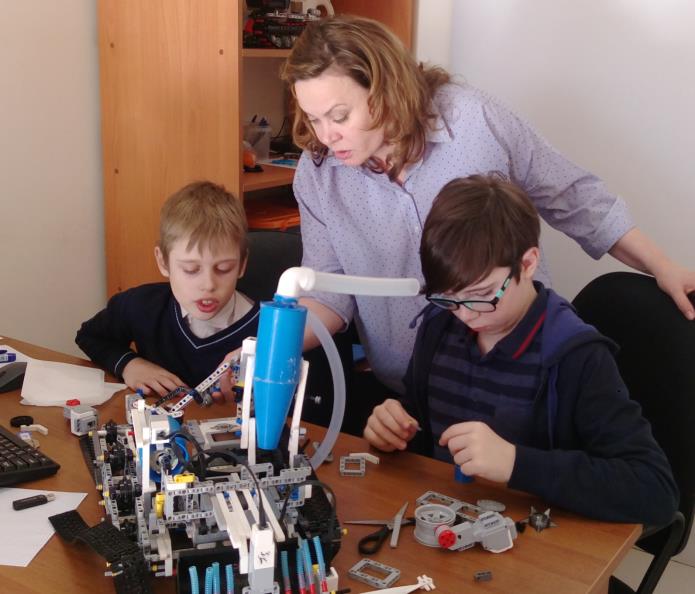 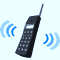 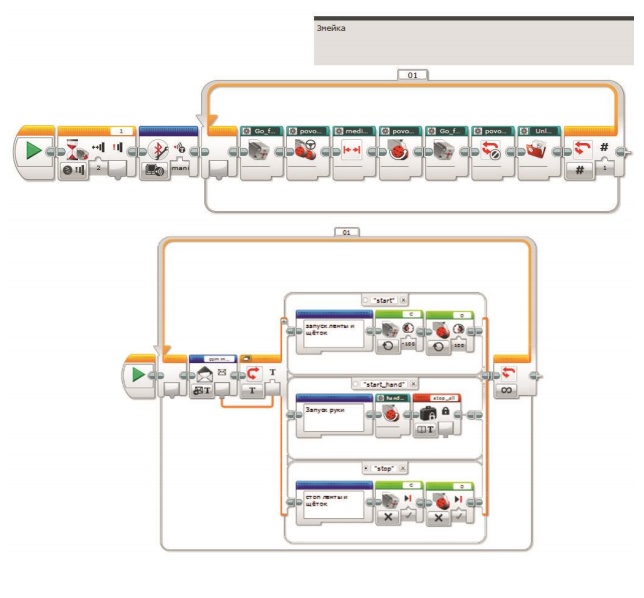 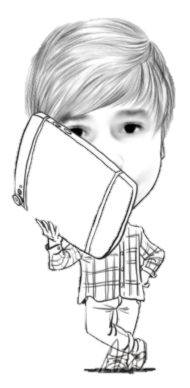 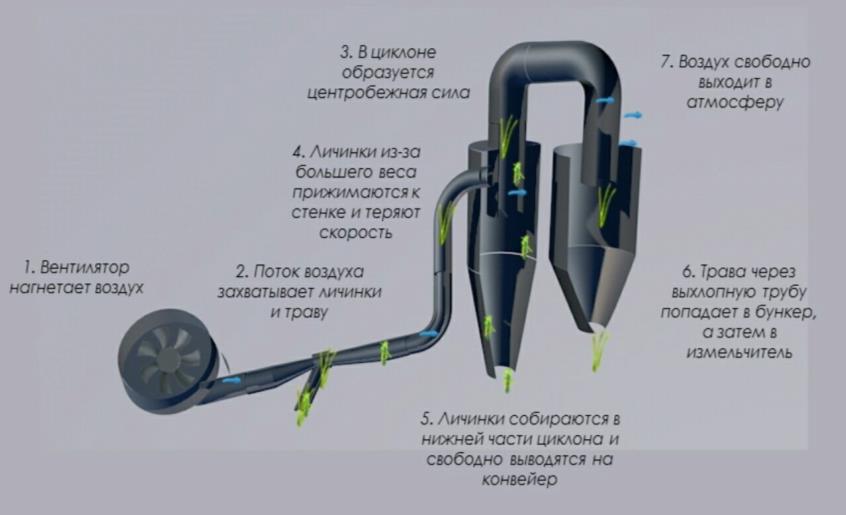 СУПЕРГЕРОИ СПЕШАТ НА ПОМОЩЬ
РОБОТ RUPTOR:
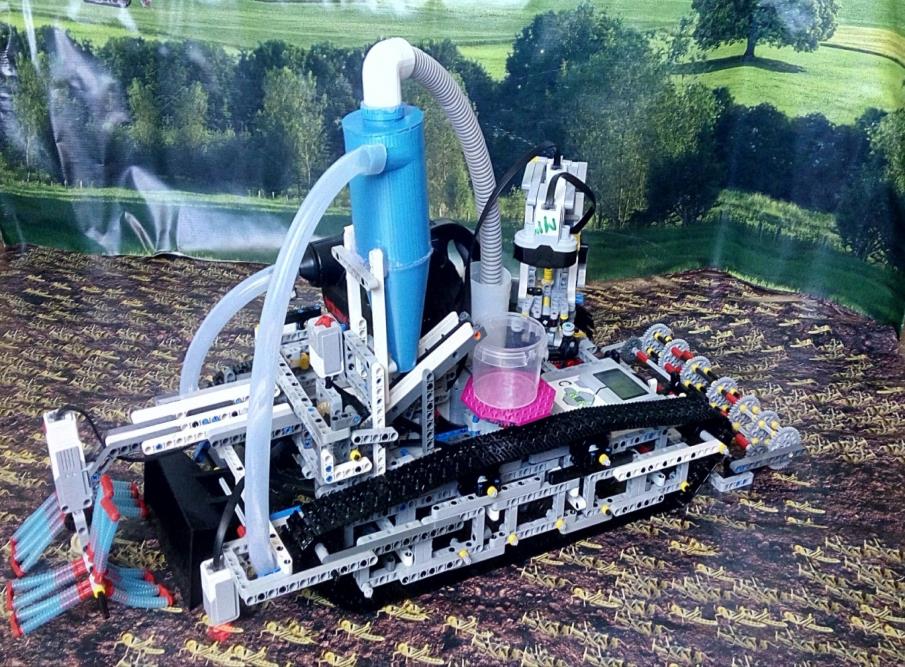 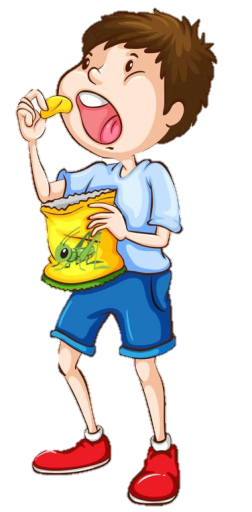 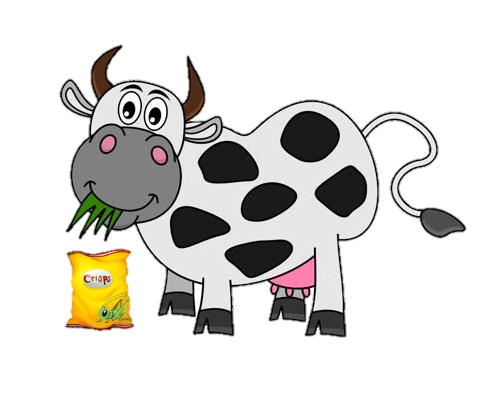 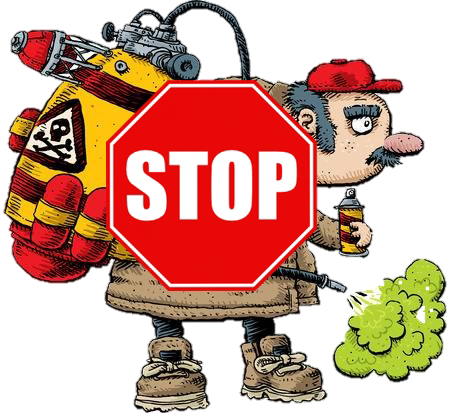 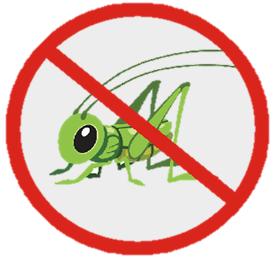 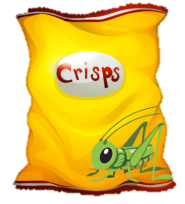 ПРОИЗВОДИТ ПРОДУКТЫ 
ПИТАНИЯ И БИОДОБАВКИ
БОРЕТСЯ С САРАНЧОЙ 
И СОХРАНЯЕТ ПОСЕВЫ
ПОЗВОЛЯЕТ ОТКАЗАТЬСЯ 
ОТ ЯДОХИМИКАТОВ
ДЛЯ ЛЮДЕЙ
И КОРМ ДЛЯ ЖИВОТНЫХ